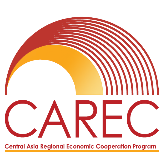 2021年中亚区域经济合作(CAREC)第二次高官会
2020年CAREC计划发展成效评估
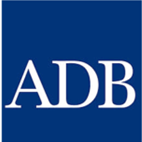 日期：2021年10月12日
2020年CAREC发展成效评估
背景
2017年第十六次部长级会议(MC)批准了CAREC 2030
每3年进行一次发展成效评估(DEfR)
覆盖2018-2020年期间的第一份发展成效评估（以2017年为基准）
强调CAREC项目的学习、持续改进和未来方向

范围
实际结果，并与2020年CAREC部长级会议批准的CAREC计划结果框架进行对比
CAREC 2030目标各业务集群完成进展
五大业务集群
CAREC项目的制度安排

一般方法
关键评价标准：基于经济合作与发展组织开发援助委员会（OECD-DAC）的五大评估标准对相关性、进展和过程进行评估
评估：“各集群是否走上正轨。”
信息来源：1)计划结果框架的数据，2)二手信息来源及3)访谈和调查
2020年CAREC发展成效评估（续）
2020年发展成效评估结果（草案）
相关性：CAREC 2030战略框架在扩大范围的情况下仍然具有相关性。
过程：为区域合作打造了一个强大的模板。
进展：为新支柱打下了传统及良好的基础，取得了令人瞩目的进展。
利用新冠疫情带来的新机会，例如向线上平台和数字化过渡。
CAREC学院在能力建设和影响区域合作议程方面发挥了越来越大的作用。

设想的挑战和机遇
新冠疫情带来的经济不确定性。
更加重视碳排放减少和绿色能源系统。
随着CAREC 2030范围的扩大，项目和协调要求更加复杂。

建议
审查和调整行业优先事项和干预措施，以保持高度相关性。
改进计划结果框架以更好地衡量、监控和捕捉成果。
制定沟通战略，以提高合作伙伴对CAREC计划的了解和理解。
[Speaker Notes: 审查注意事项

CAREC地区的需求和发展趋势
深入分析每个集群和行业
新冠疫情的影响
CAREC 2030范围内的集群（例如农业和水资源、人类发展）
CAREC组合中的独特示例和良好实践
CAREC学院作为该计划知识部门的活动和进展
跨领域主题（信息通信技术、性别主流化和减缓气候变化）
为决策过程提供信息的经验和建议

发展成效评估结果(2018-2020)（草案）

尽管新冠疫情打断了计划的实施，但在CAREC 2030新战略的最初三年中，CAREC取得了良好进展：

相关性：CAREC 2030战略框架仍然具有相关性
通过扩大计划的范围（增加新的支柱和行业），进一步增强了其作为多行业区域合作平台的地位。
过程：
为区域合作打造了一个强大的模板。（例如：Project++方法、成员的综合战略和行动计划，以及多利益相关方机构结构）。
进展：
在传统行业开展了一系列令人印象深刻的活动，并为在新的集群和行业开展活动奠定了良好的基础，但通过3年的实施预期成果水平结果（以及新行业的产出结果）还为时过早
利用新冠疫情带来的机会，包括建立和影响区域互联互通与合作过渡到CAREC线上平台并加强对数字化的关注。
CAREC学院：学院已发展自身能力，并在支持CAREC方面发挥越来越大的作用

设想的挑战和机遇
地区的经济和/或政治不确定性（例如，在阿富汗组建国际公认的政府、疫情的持续影响、贸易紧张局势的持续或升级的可能）
全球社会更加重视碳排放减少和绿色能源系统
随着CAREC 2030范围的扩大，项目和协调要求更加复杂

基于经验教训，提出建议
审查和调整行业优先事项和干预措施，以确保它们保持高度相关性
审查和改进发展成效评估以更好地衡量、监测和捕捉CAREC计划作为区域合作平台的成果
制定CAREC沟通战略并开展相关活动，提高项目和合作伙伴承诺的知名度、理解度。]
2020年CAREC发展成效评估（续）
进展和下一步行动
[Speaker Notes: 成员国可以在2021年10月15日或18日之前（待定）向CAREC秘书处提供对报告草案的反馈。]